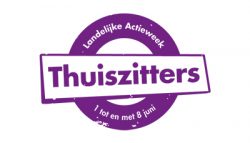 Thuiszitters
8.5 Passend onderwijs
Programma blok 8
8.1. Leerproblemen
8.2. Gastles samenwerkingsverband
8.3. Sociale vaardigheden en emoties
8.4. Thuiszitters 
8.5. Speciaal (basis)-onderwijs (SBO/SO/VSO)
8.6. Workshop 1 (Assia)
8.7. Workshop 2 (Thirza/Celine
8.8. Werken aan het werkstuk
8.9. Werken aan het werkstuk
8.10. Voortgangsweek
Theorie
Boek: Ontwikkeling en activiteiten PW: H14.4.4 Lang naar school
https://www.rijksoverheid.nl/onderwerpen/leerplicht/vraag-en-antwoord/welke-maatregelen-zijn-er-tegen-spijbelen-in-het-onderwijs
https://www.rijksoverheid.nl/onderwerpen/leerplicht/leerplicht-en-kwalificatieplicht
https://www.rijksoverheid.nl/onderwerpen/leerplicht/geoorloofd-schoolverzuim-en-spijbelen

https://balansdigitaal.nl/thuiszitters/ 
https://www.ingrado.nl/kennisdossiers/thuiszitters/
https://www.ingrado.nl/kennisdossiers/thuiszitters/meer_over_thuiszitters/publicatie/het_verhaal_achter_de_cijfers_thuiszitters_in_het_vo
https://www.ingrado.nl/assets/uploads/van_leerplicht_naar_leerrecht.pdf (onderzoek Kinderombudsman)
https://www.ingrado.nl/assets/uploads/rapport-Opstaan-tegen-thuiszitten.pdf (onderzoek Ministerie OCW)
Vandaag
Theorie thuiszitters
Mentimeter
Theorie thuiszitters
Mentimeter
Planning bekijken
Aan opdracht werken
Zelfstandig: documentaire kijken
Samen: casussen lezen en bespreken
Doel van vandaag
Je weet wat thuiszitters zijn
Je weet wat de regels in Nederland zijn over Leerplicht
Je weet meer over wat scholen en steden doen op het gebied van leerplicht
Je hebt een beeld gekregen van verschillende redenen waarom kinderen thuiszitten van school
Recht op onderwijs
Uit onderzoek Kinderombudsman
Ieder kind heeft recht op onderwijs
Artikel 28 en 29 van het Verdrag inzake de Rechten van het Kind

Het gaat hier om een recht van een kind op zo volledig mogelijke ontplooiing van zijn persoonlijkheid, talenten, en geestelijke en lichamelijke vermogens. Recht op onderwijs betekent dat er passend onderwijs beschikbaar moet zijn. Dat wil zeggen onderwijs, dat aansluit op de capaciteiten van een kind en waarbij aandacht is voor zowel de cognitieve ontwikkeling als de ontplooiing van andere talenten. Uitgangspunt daarbij is klassikaal en inclusief onderwijs, voor iedereen, ook voor kinderen met een beperking. De overheid is ervoor verantwoordelijk dat dit op basis van gelijke kansen kan worden verwezenlijkt.
Leerplichtwet
Scholen moeten daarbij zorgen voor een veilige en humane omgeving, met geschikt personeel. Ouders zijn verantwoordelijk voor de opvoeding van een kind en voor de persoonlijke verzorging. Zij moeten er bovendien voor zorgen dat het kind naar school gaat. Die verantwoordelijkheid delen ze met de overheid. De overheid moet zorgdragen voor de randvoorwaarden, zodat onderwijs voor ieder kind mogelijk is. 

Leerplichtwet
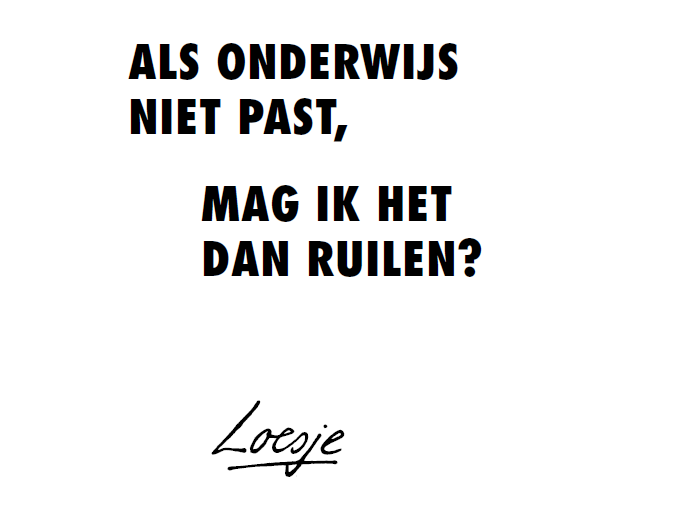 Leerplicht = schoolplicht
Leerplicht staat in Nederland gelijk aan schoolplicht 
Ouders moeten ervoor zorgen dat hun kinderen bij een school staan ingeschreven en dat zij deze school ook geregeld bezoeken (regels)
En vanaf de leeftijd van twaalf jaar zijn leerplichtige jongeren ook zelf verantwoordelijk voor regelmatig schoolbezoek 
Slechts in uitzonderlijke gevallen kan het kind (tijdelijk) worden ontheven van de leerplicht
Volgens de Leerplichtwet moet het onderwijs worden gevolgd op scholen, die aan wettelijk voorgeschreven kwaliteitseisen voldoen 
Onderwijs thuis of op andere plaatsen dan school voldoet niet aan deze eisen. De voornaamste reden hiervan is dat volgens de Leerplichtwet kinderen moeten staan ingeschreven op een school in de zin van die wet en deze school geregeld moeten bezoeken. 
De leerplicht kan ook worden vervuld op een particuliere school, mits deze door het Ministerie van OCW wordt erkend. Deze particuliere scholen worden echter niet door de overheid gefinancierd.
Leerplicht
Ministerie OCW
Leerplichtig tussen 5-16 jaar
Startkwalificatie: 16 jaar Havo, VWO of MBO2-diploma of hoger 
Kwalificatieplicht: tussen 16 en 18 en geen startkwalificatie? Dan nog leerplichtig (Kabinet wil dit verhogen tot 21 jaar)
Een sterkere positie op de arbeidsmarkt en daardoor minder kans om werkloos te blijven of in de criminaliteit te belanden
Vrijstelling leerplicht
Wanneer: 
kind of de jongere op lichamelijke of psychische gronden niet geschikt is om tot een school of instelling te worden toegelaten 
de ouders overwegende bedenkingen hebben tegen de richting van het onderwijs dat beschikbaar is binnen redelijke afstand van de woning 
of als het kind of de jongere regelmatig onderwijs volgt op een instelling buiten Nederland
Geoorloofd verzuim
Klein verzuim bij leerkracht/docent: artsbezoek etc
Aanvraag bij directeur van de school (verlofformulier) langer verzuim
10 dagen per schooljaar, met goede reden, door directeur goedgekeurd
Meer dan 10 dagen niet op school? Aanvragen leerplicht

Schooladminstratie wordt hierop gecontroleerd. 
Boetes voor school voor niet goed bijhouden en uitvoeren
Boetes, kinderbijslag stoppen, taakstraf, gevangenisstraf voor ouders/kind
Niet ingeschreven op een school?
Leerplichtambtenaar neemt contact op
Uitleg door ouders
Niet voldoende? Of weigeren mee te werken? 
Proces verbaal naar officier van justitie
Proces verbaal naar Raad van de Kinderbescherming
Mentimeter
Thuiszitters, wat zijn dat volgens jou? 

Ga naar menti.com en vul de volgende code in 59 36 62
Thuiszitters, wat zijn dat eigenlijk?
Ministerie van OCW omschrijft het volgende: 

1. Thuiszitters: 
Leerlingen die ingeschreven zijn op school, maar langer dan 4 weken thuiszitten en niet vanwege ziekte

2. Absoluut verzuim:
Leerlingen die wel leerplichtig zijn, maar niet op een school staan ingeschreven en dus niet naar school gaan
Relatief verzuim: 
Wanneer een leerling wel ingeschreven is op een school, maar zonder geldige reden verzuimt 

3. Vrijgesteld van de leerplicht: 
Deze vrijstelling vindt plaats op basis van een specifieke situatie, zoals een ernstige, meervoudige handicap
Thuiszitters, wat zijn dat eigenlijk?
Onderzoek: Kinderombudsman
Voornamelijk kinderen met specifieke onderwijsbehoeften op medisch, sociaal, intellectueel of emotioneel gebied 
Zij willen graag onderwijs volgen, maar het onderwijs dat zij nodig hebben, vraagt om maatwerk, bijvoorbeeld in schoolgang, begeleiding, aangeboden lesstof en/of financiering
Zij hebben ervaren dat het huidige onderwijssysteem niet in hun specifieke behoeften voorziet
Onderzoek voortgezet onderwijs
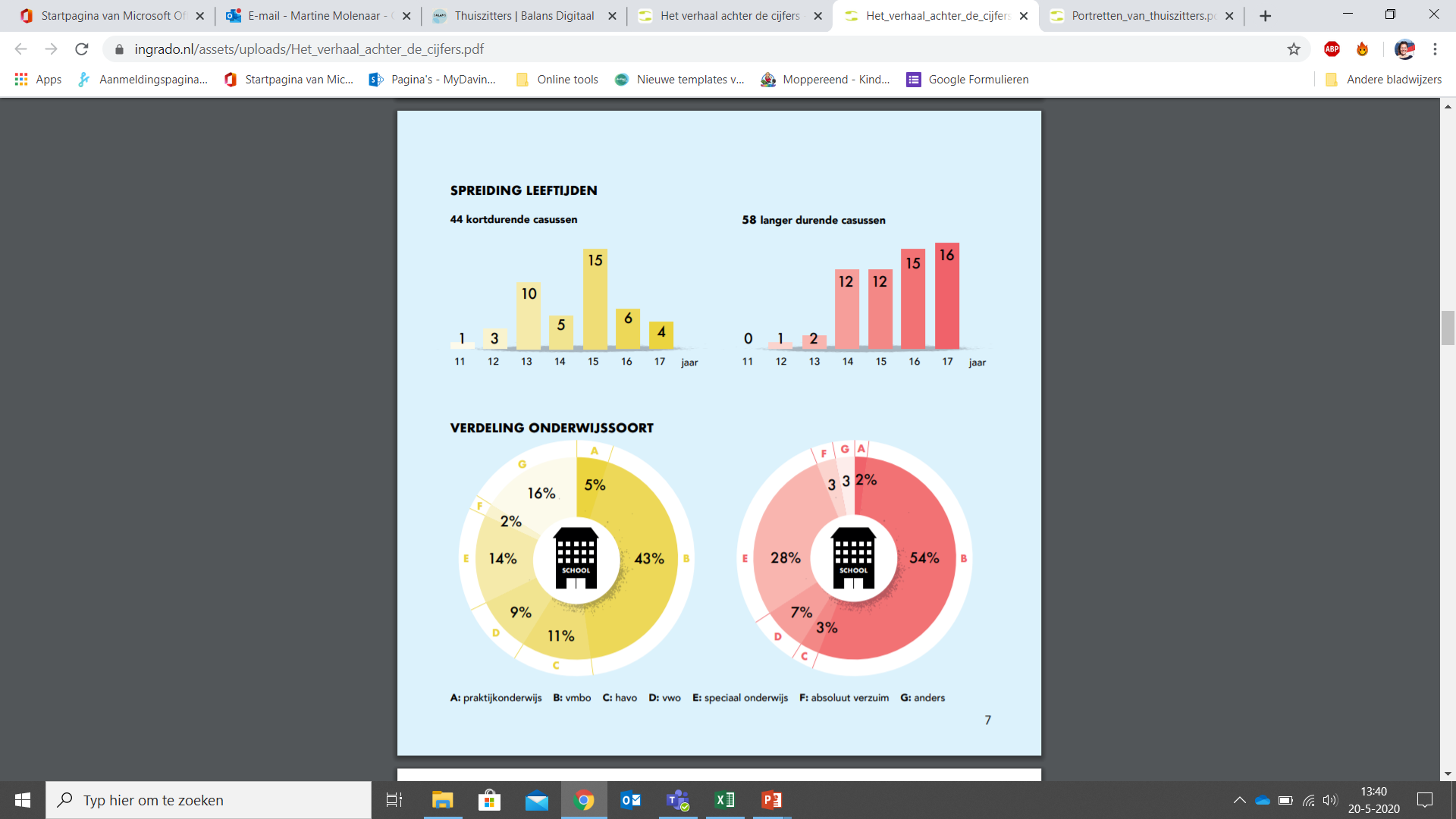 Waardoor kom je thuis te zitten?
Complexe problematiek op individueel, gezins- en schoolniveau:
psychische problematiek 
gedragsproblematiek
wachten op opvang
bureaucratie 
thuisproblematiek

Gemiddeld zijn er drie problemen per thuiszitter!

Verder blijkt dat thuiszittende leerlingen vaak op meer basisscholen of op meer scholen voor voortgezet onderwijs ingeschreven hebben gestaan, wat er op zou kunnen wijzen dat er in het onderwijs van deze leerlingen al gedurende een langere periode fricties waren rond de leerling of het gezin
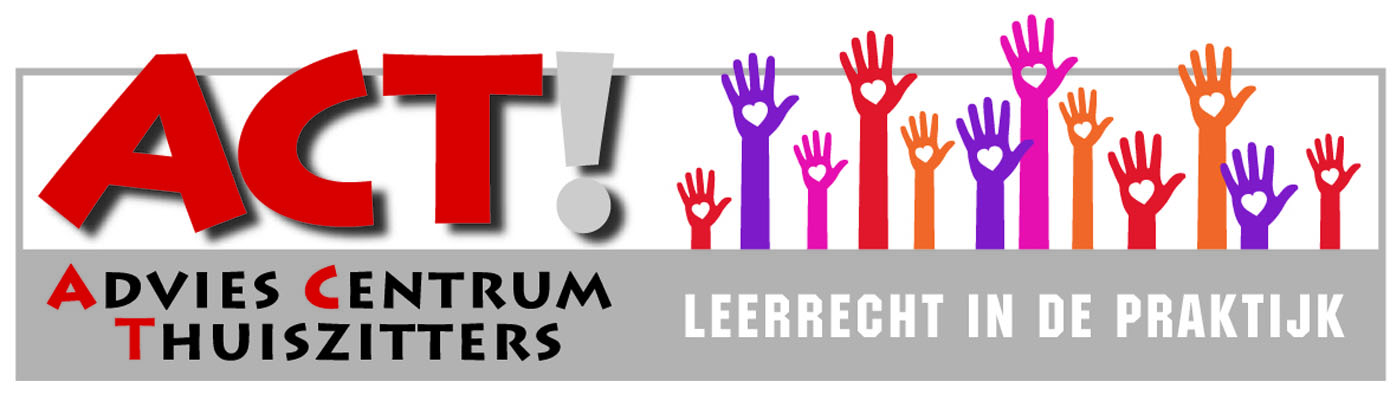 Wat helpt?
Wet passend onderwijs zou moeten voorzien in terugloop thuiszitters (OCW)
Goede registratie: Verzuim melden bij leerplichtambtenaar
Zorgvuldige dossiervorming  goede probleemanalyse
Samenwerking: ZAT (Zorg Advies Team) vergadert op school met mensen uit verschillende organisaties over problemen (schoolarts, IB-er, leerkracht, SMW-er, orthopedagoog, wijkagent…)
Preventief: begeleiding en ondersteuning bij dreiging van thuis komen te zitten (misschien even op andere basisschool, hulp op eigen school voor leerkrachten/kind…)
 Veel projecten om kinderen preventief (vooraf) en curatief (tijdens/achteraf) te begeleiden om weer naar een school te gaan/komen
Mentimeter
Beantwoord de volgende vragen: 
Ik ken een thuiszitter/thuiszitters
Mijn bpv-klas heeft een thuiszitter
Mijn bpv-school doet goed aan adminstratie over verzuim, ziekte e.d.
Een Zorg Advies Team is aanwezig op mijn bpv

Ga naar menti.com en vul de volgende code in 58 07 65
Mentimeter
Ik heb nog de volgende vragen of opmerkingen… 

Stel je vragen of opmerkingen in de vergaderchat!

Hierna: nog even kijken naar het programma en aan de slag met een opdracht
Programma blok 8
8.1. Leerproblemen
8.2. Gastles samenwerkingsverband
8.3. Sociale vaardigheden en emoties
8.4. Thuiszitters 
8.5. Speciaal (basis)-onderwijs (SBO/SO/VSO)
8.6. Workshop 1 (Assia)
8.7. Workshop 2 (Thirza/Celine)
8.8. Werken aan het werkstuk
8.9. Werken aan het werkstuk
8.10. Voortgangsweek
Maak je keuze voor dit komende half uurDoel: beeldvorming over thuiszitters
Casussen bespreken
Kijken documentaire
Ga uit elkaar in dit kanaal. En maak een klein groepje aan (max 5 studenten)
Ga aan de slag met de casussen die hieronder staan (5 stuks)
Lees de casus zelf
Vorm een beeld over deze casus
Overleg wat jullie ervan vinden, wat zouden jullie doen? 
Klaar met deze 5 casussen? In het te downloaden boekje staan er nog meer 
https://demonitor.kro-ncrv.nl/uitzendingen/passend-onderwijs Passend onderwijs 1 (documentaire om te kijken 24.54 min)

https://www.npostart.nl/de-monitor/12-11-2017/KN_1692665 Passend onderwijs 2 (documentaire om te kijken 24.51 min)

https://demonitor.kro-ncrv.nl/uitzendingen/vrijstelling-van-de-leerplicht-en-dan Vrijstelling van de leerplicht, en dan? (documentaire om te kijken 25.14min)
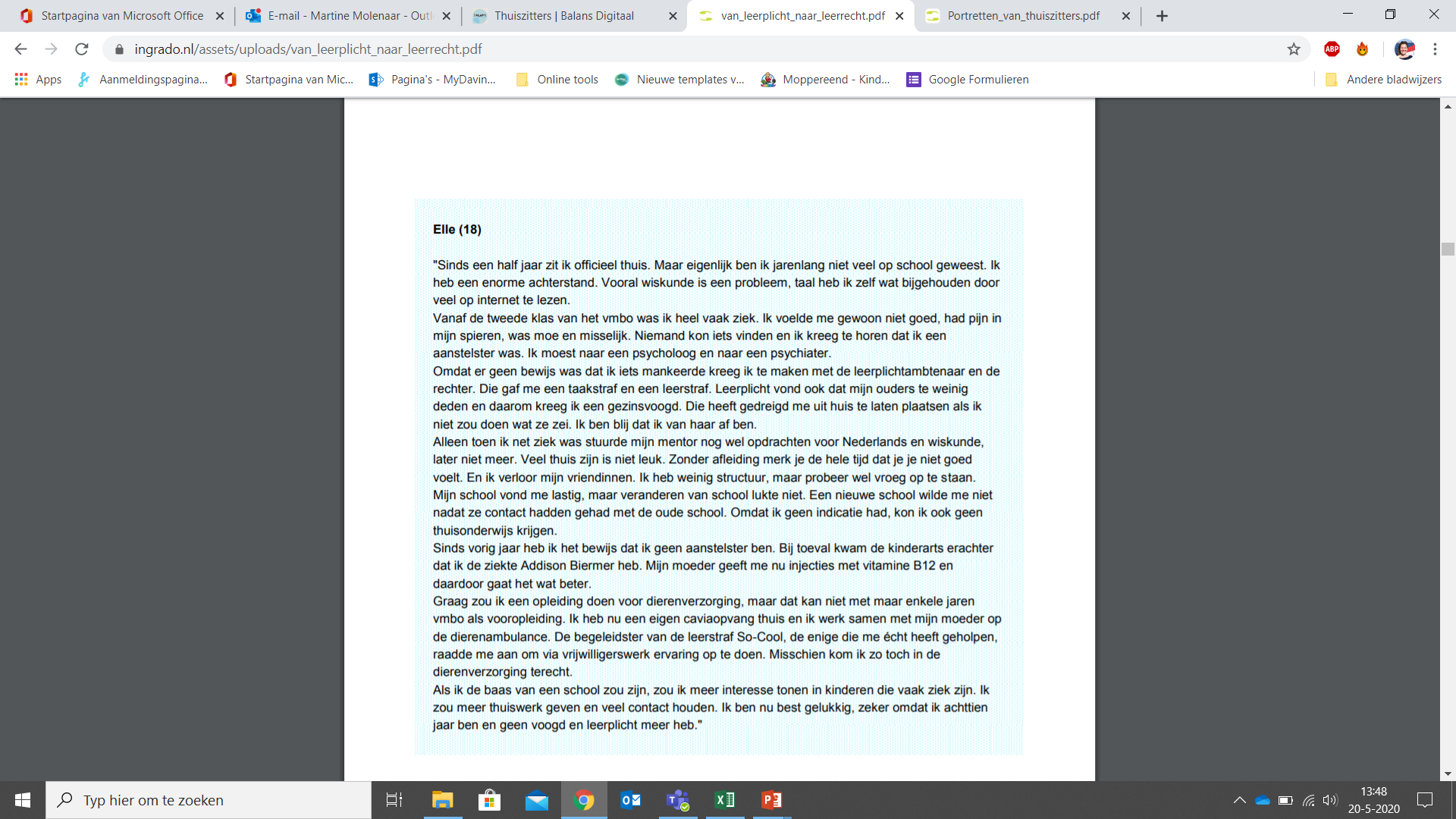 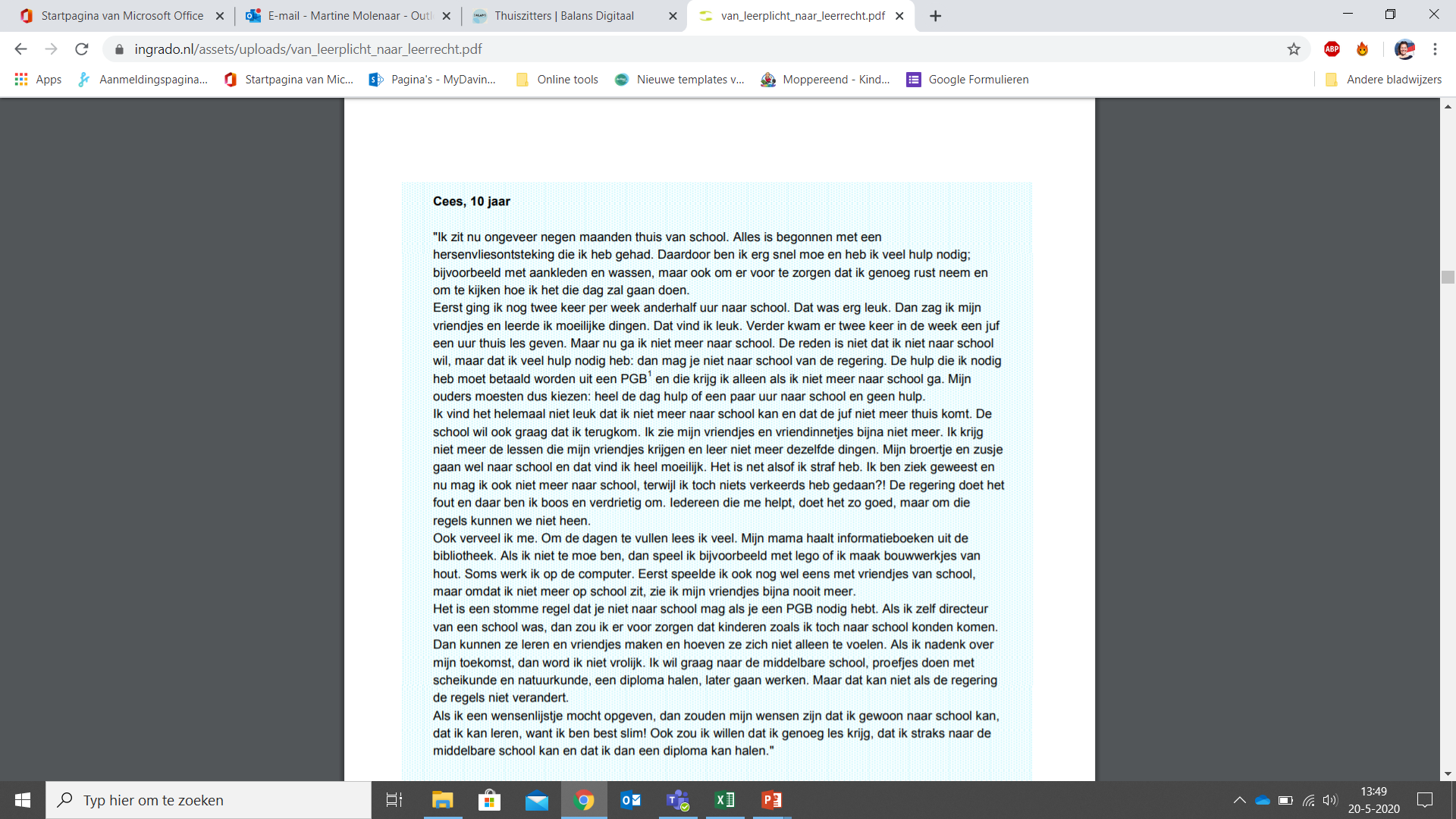 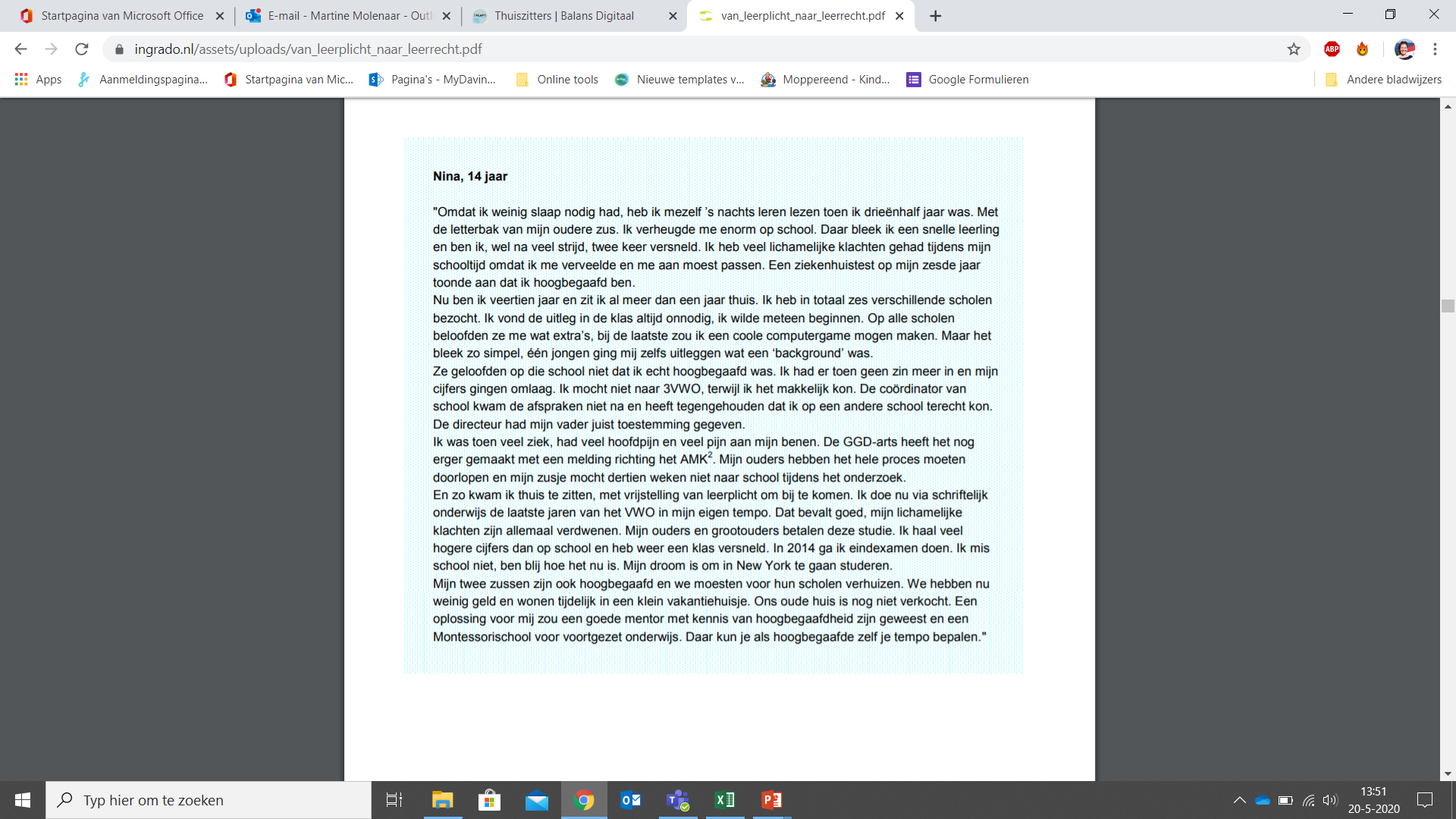 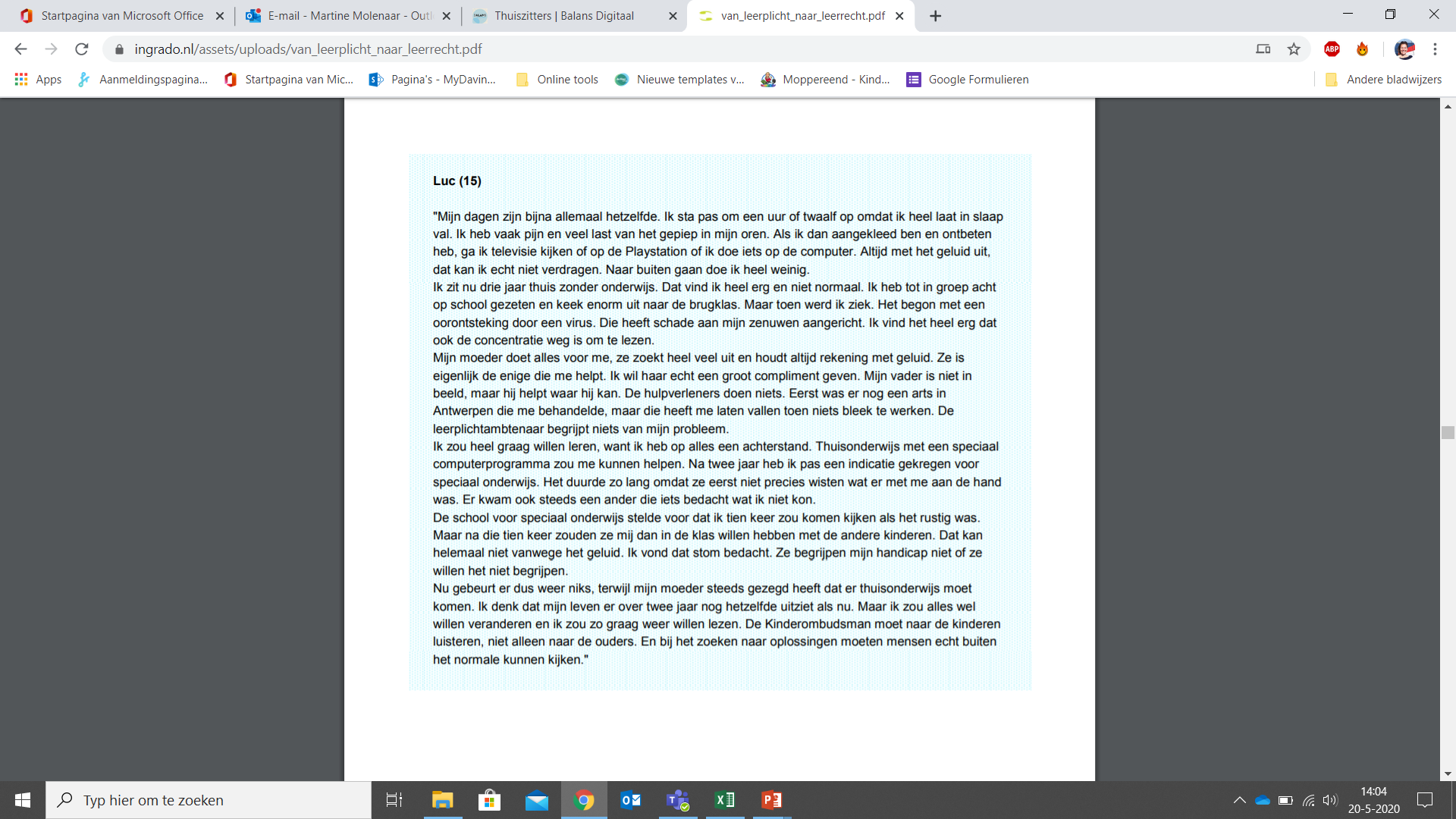 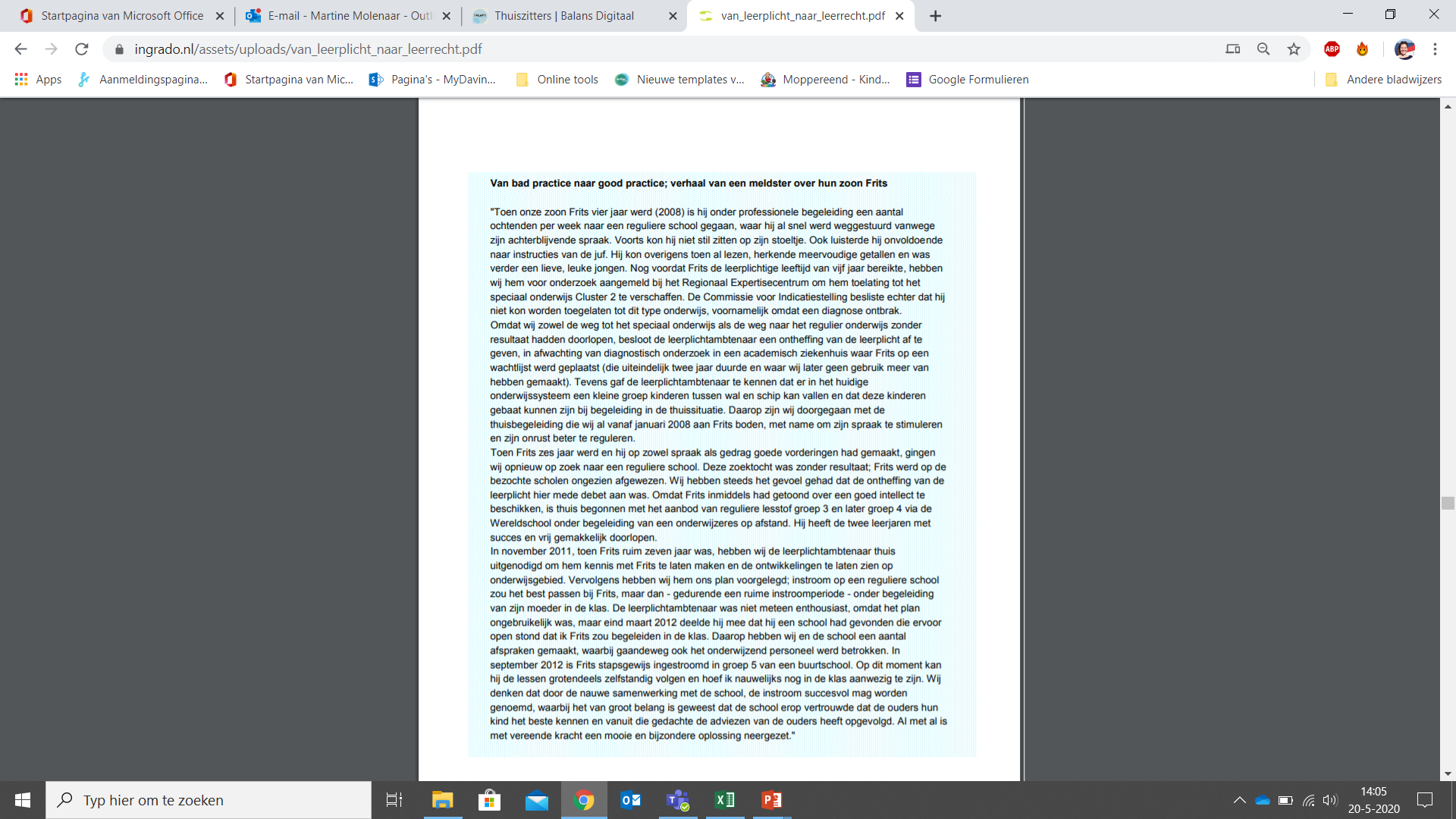 Portretten van thuiszitters
https://www.ingrado.nl/kennisdossiers/thuiszitters/meer_over_thuiszitters/publicatie/dit_ben_ik_portretten_van_thuiszitters (site, hiervandaan is een boekje te downloaden over 19 portretten van thuiszitters)
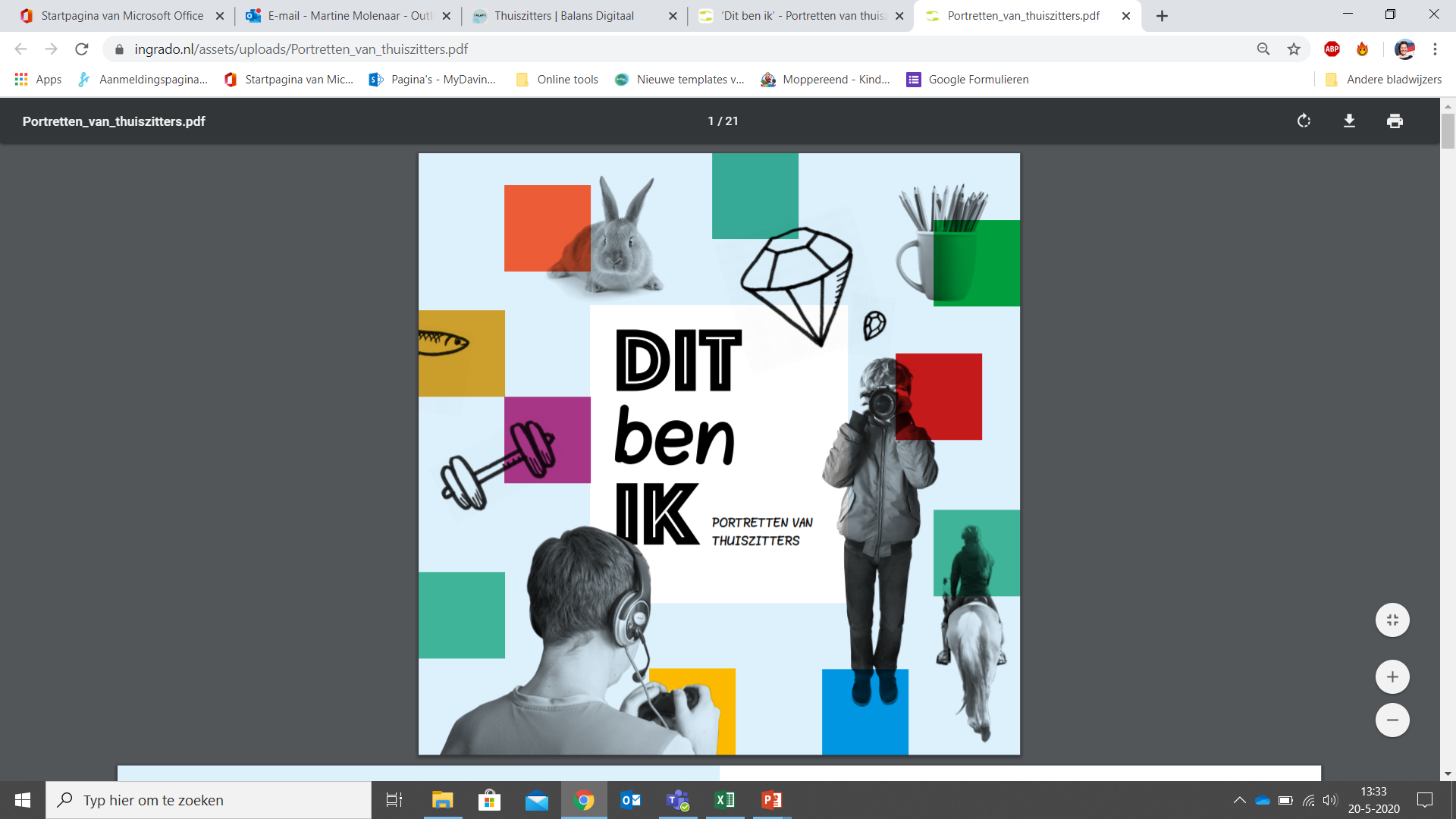